vk.com/bybusybee
Упр.1 Найди 7 школьных предметов. Слова могут быть по горизонтали и по вертикали
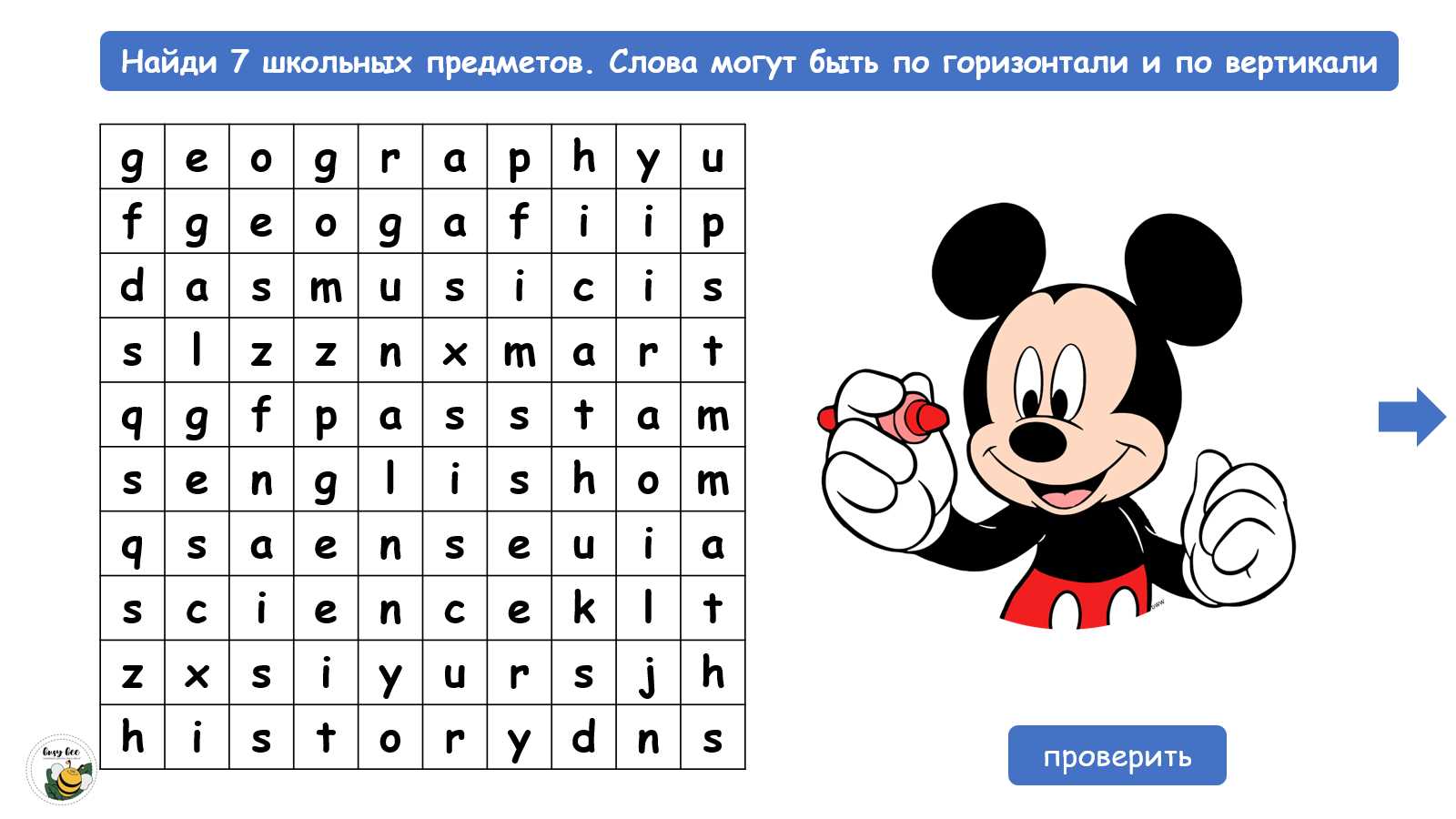 ________________
________________
________________
________________
________________
________________
________________
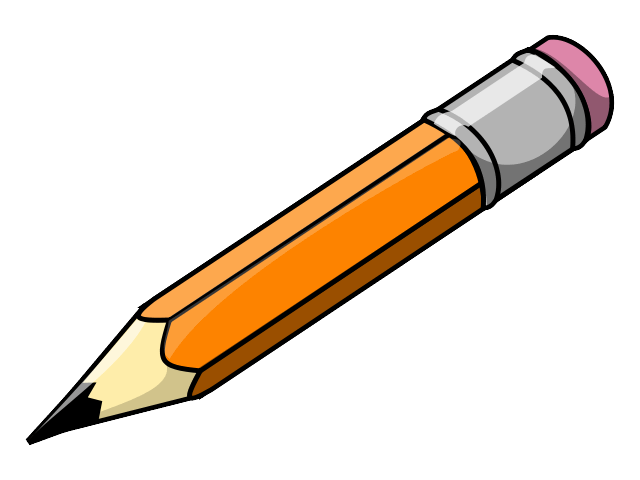 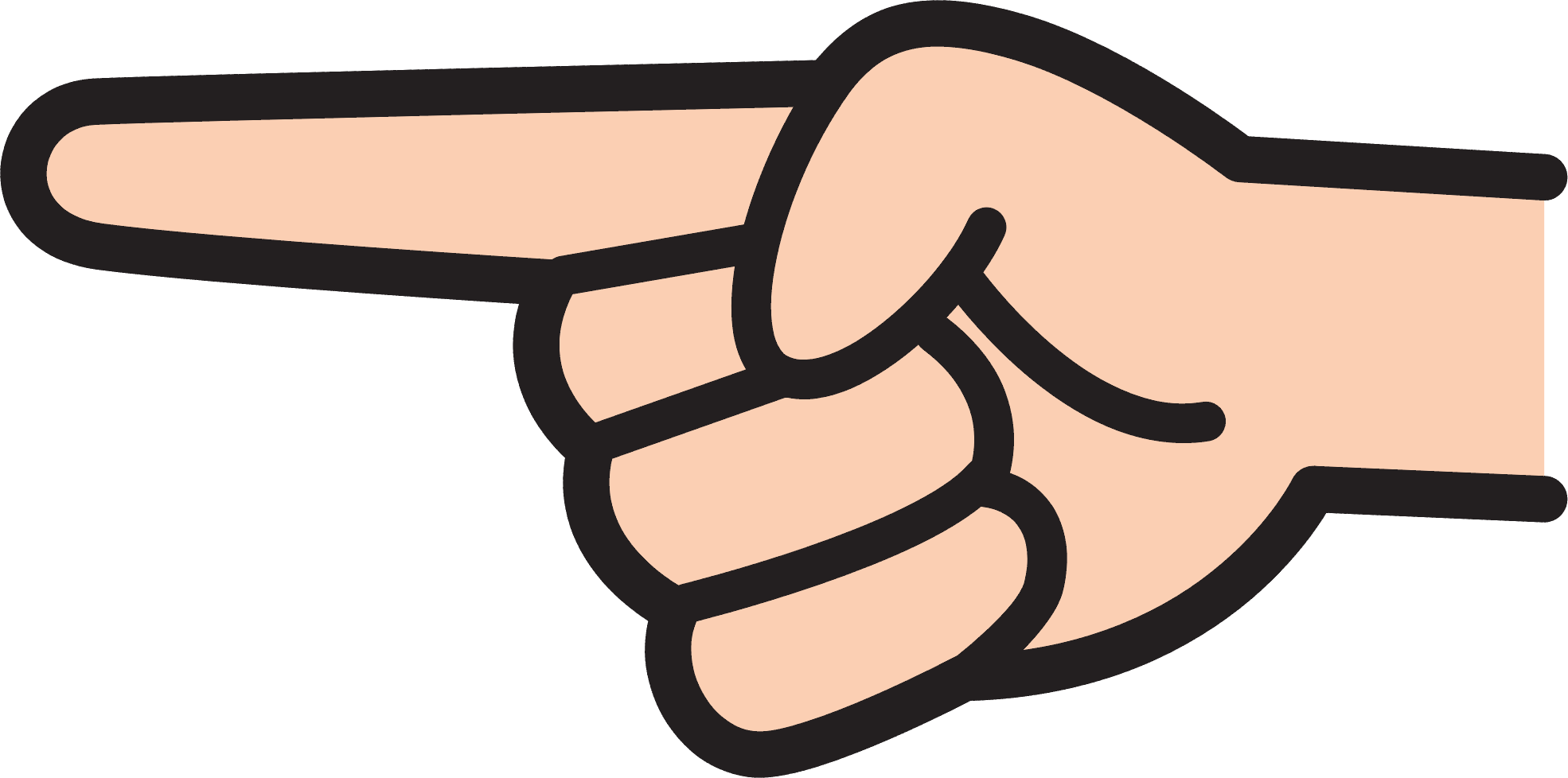 Упр.2 Напиши во множественном числе
ruler - ___________________
book - ___________________
pencil case - _______________
school bag – _______________
pen - ____________________
pencil - __________________
rubber - _________________
Упр.3 Выбери правильный ответ
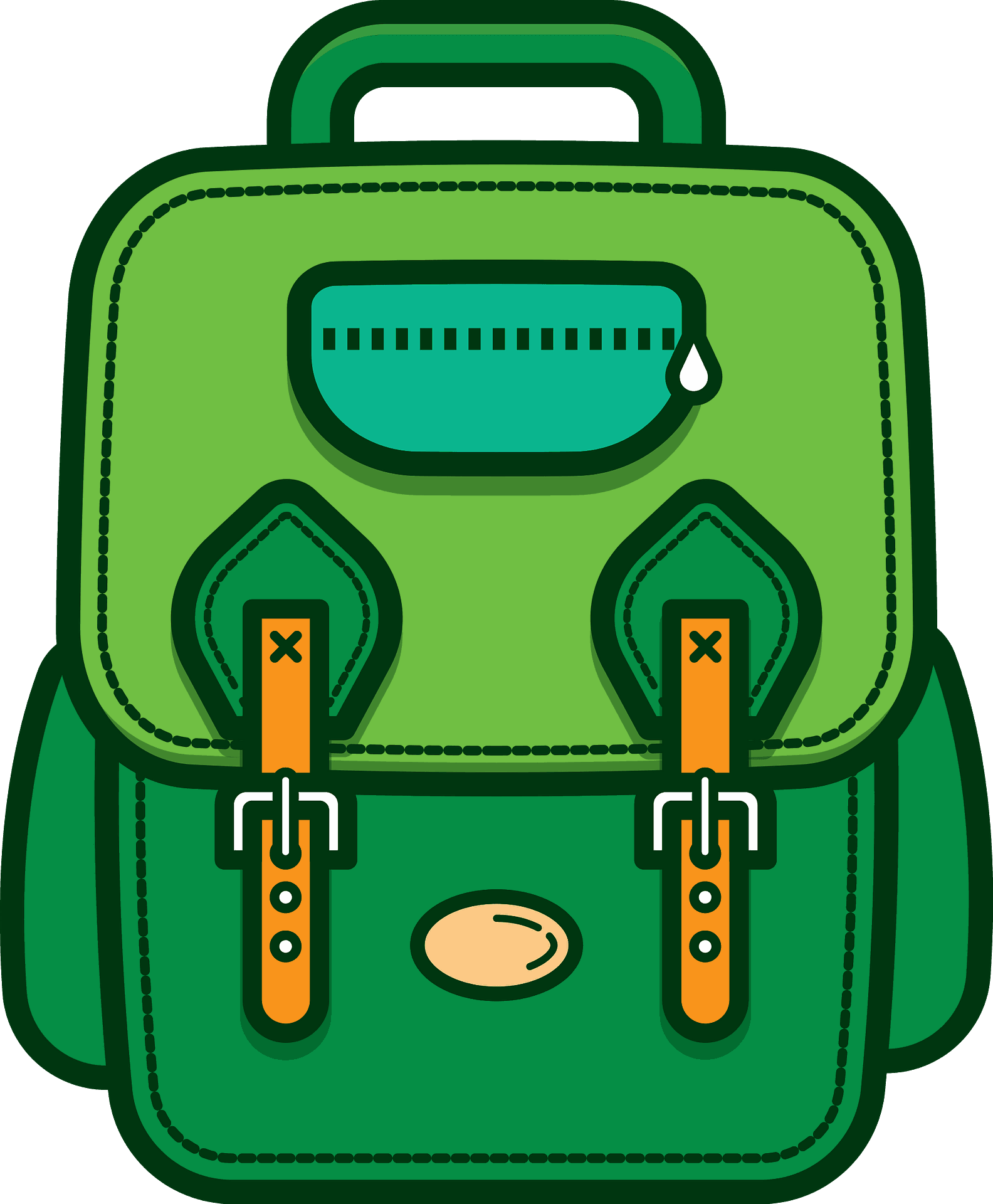 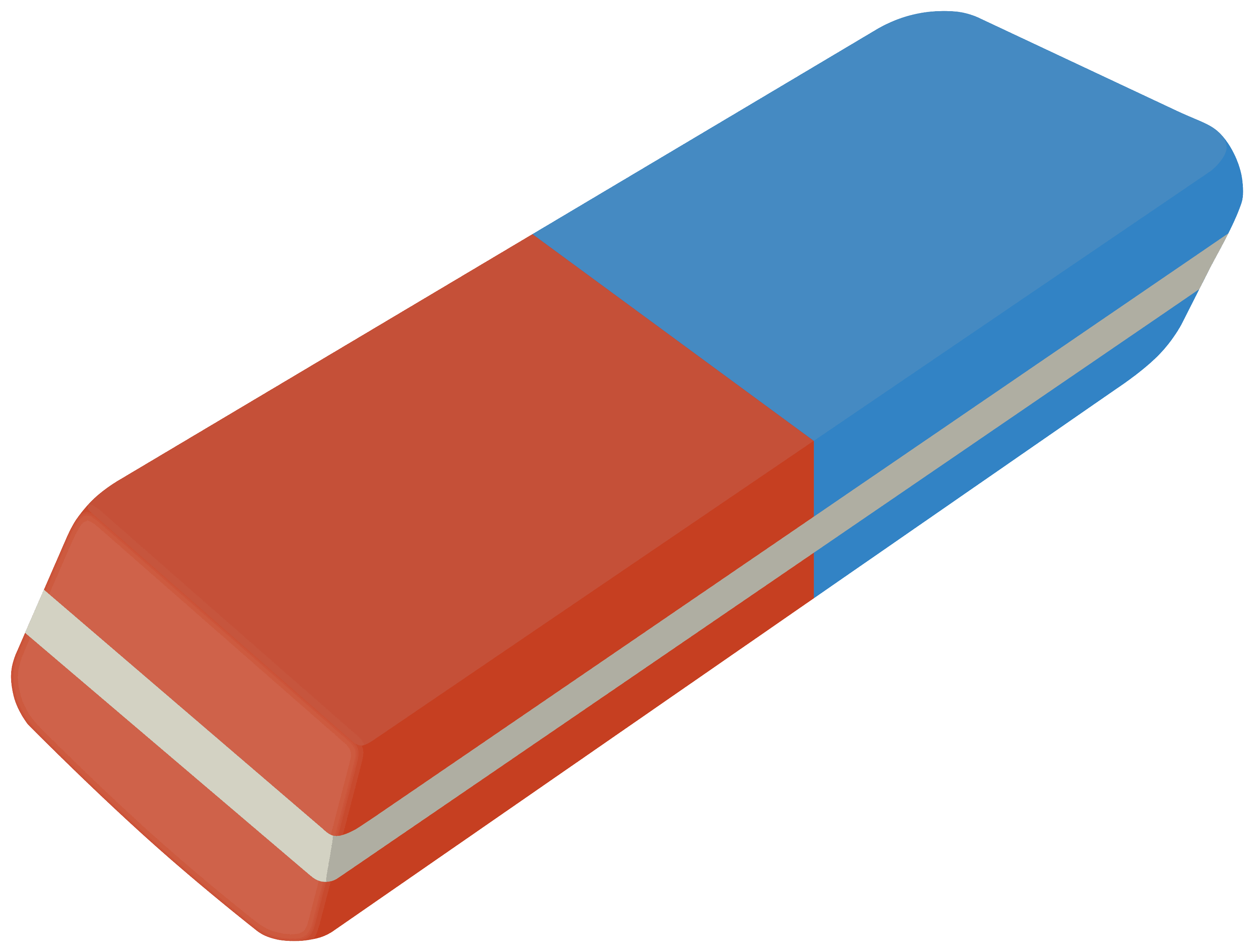 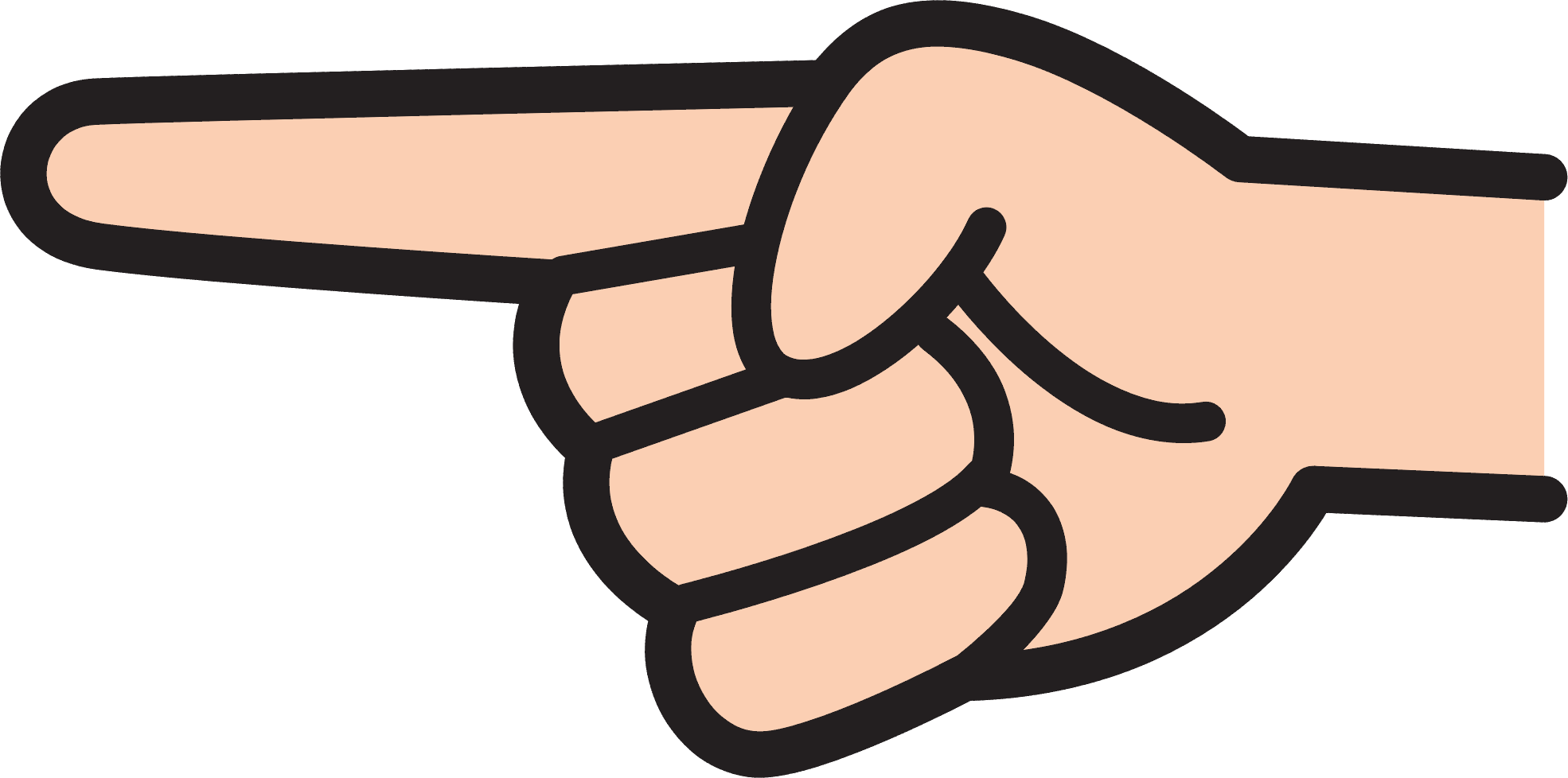 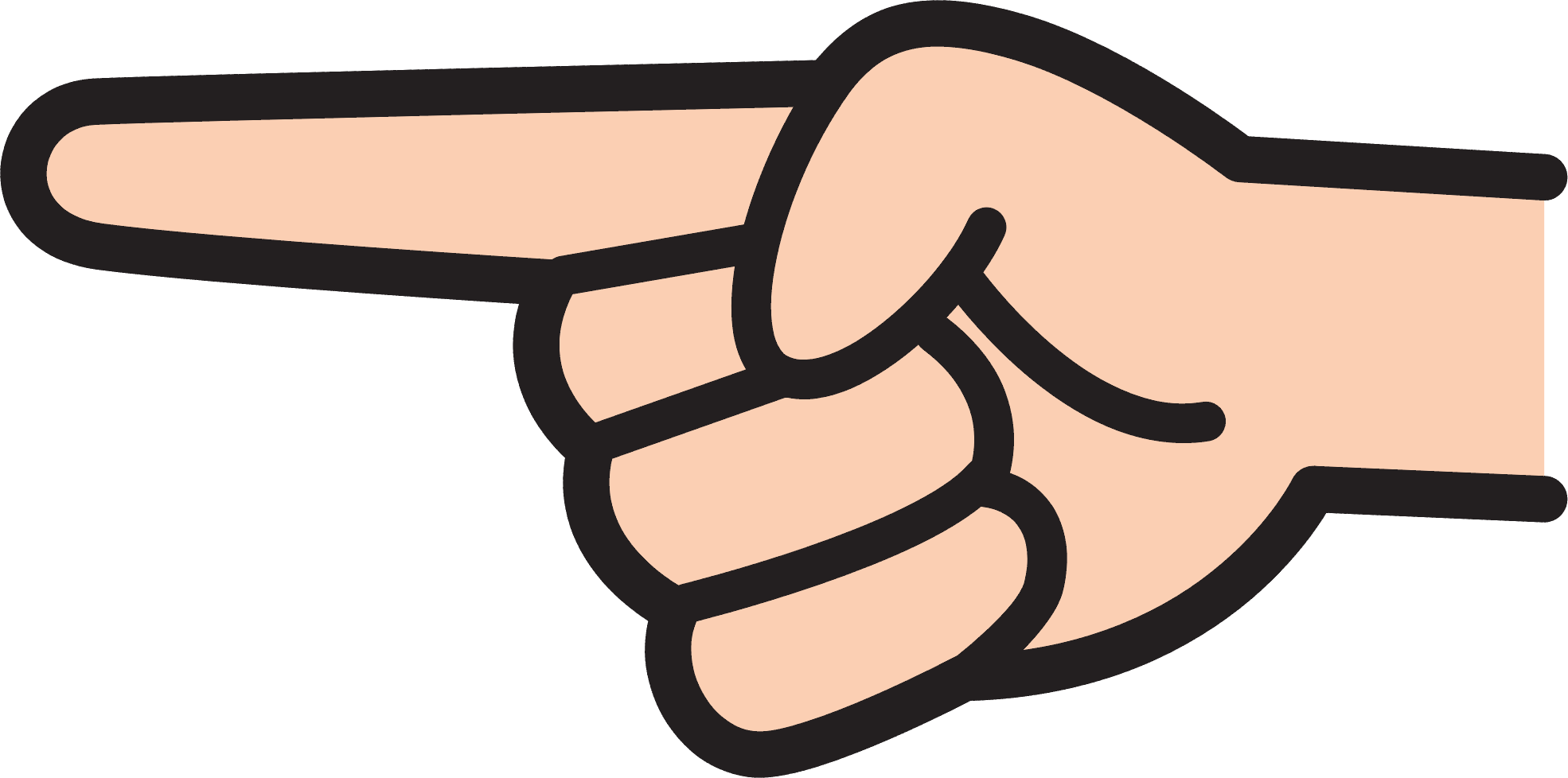 This / That
This / That
This / That
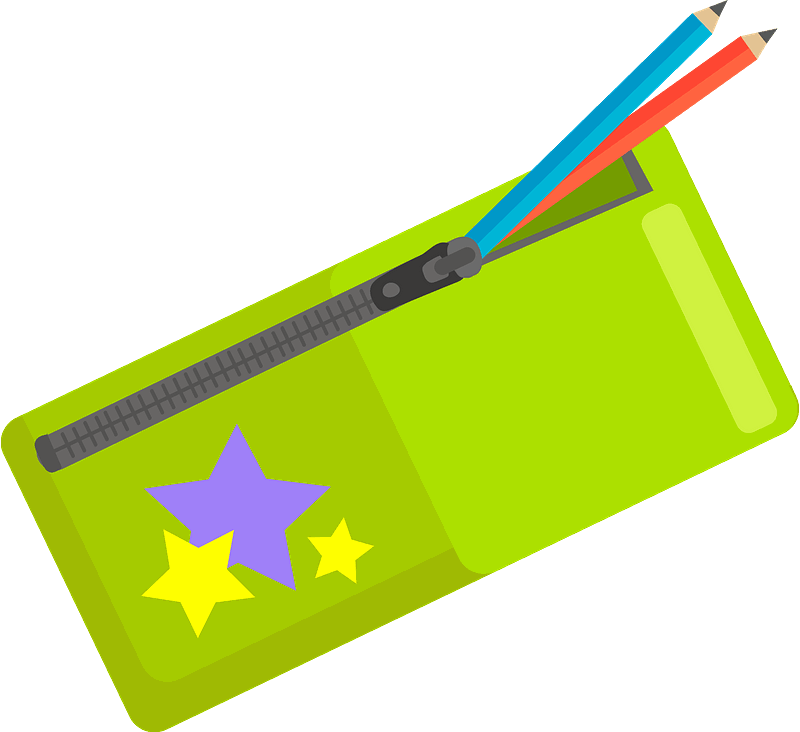 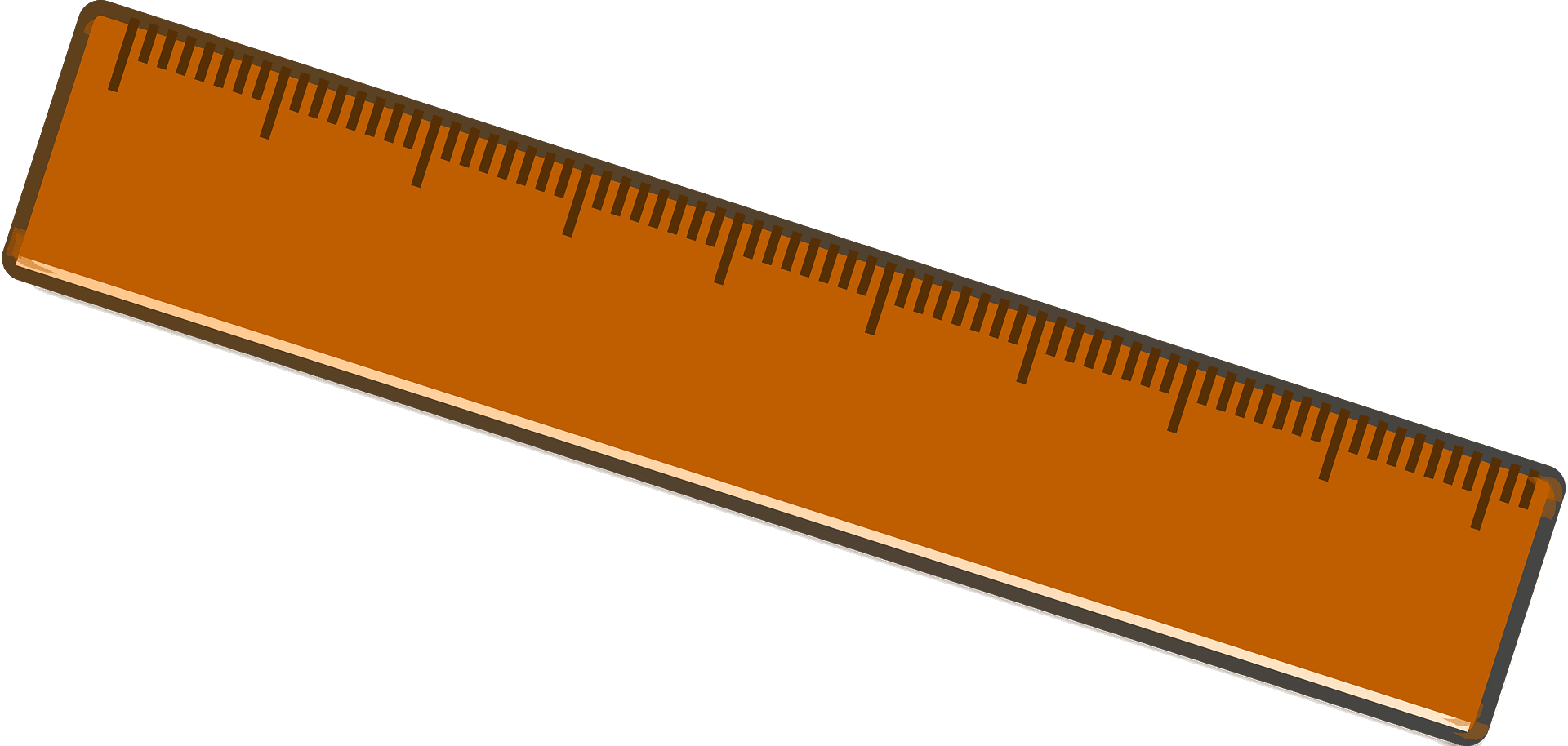 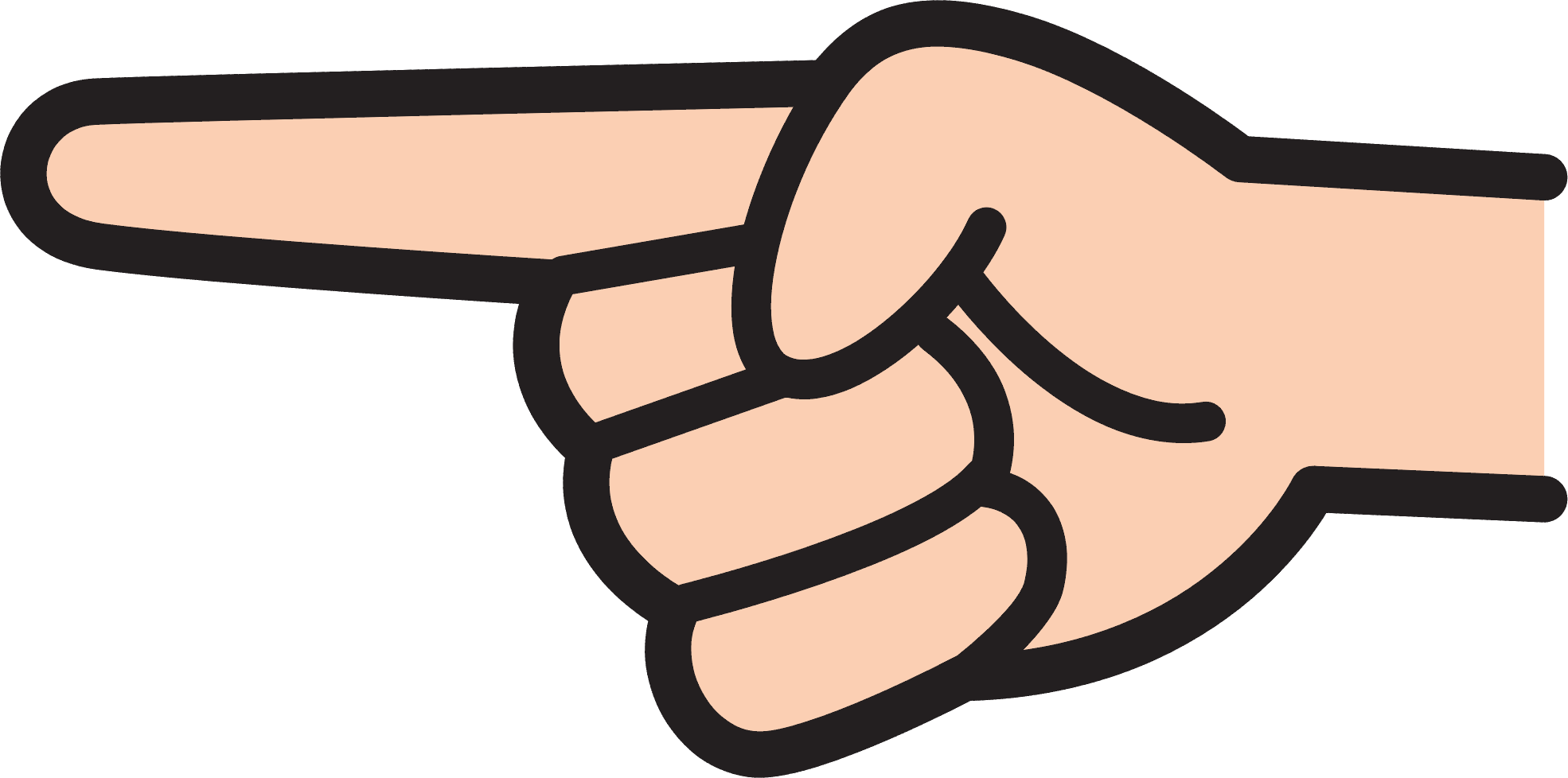 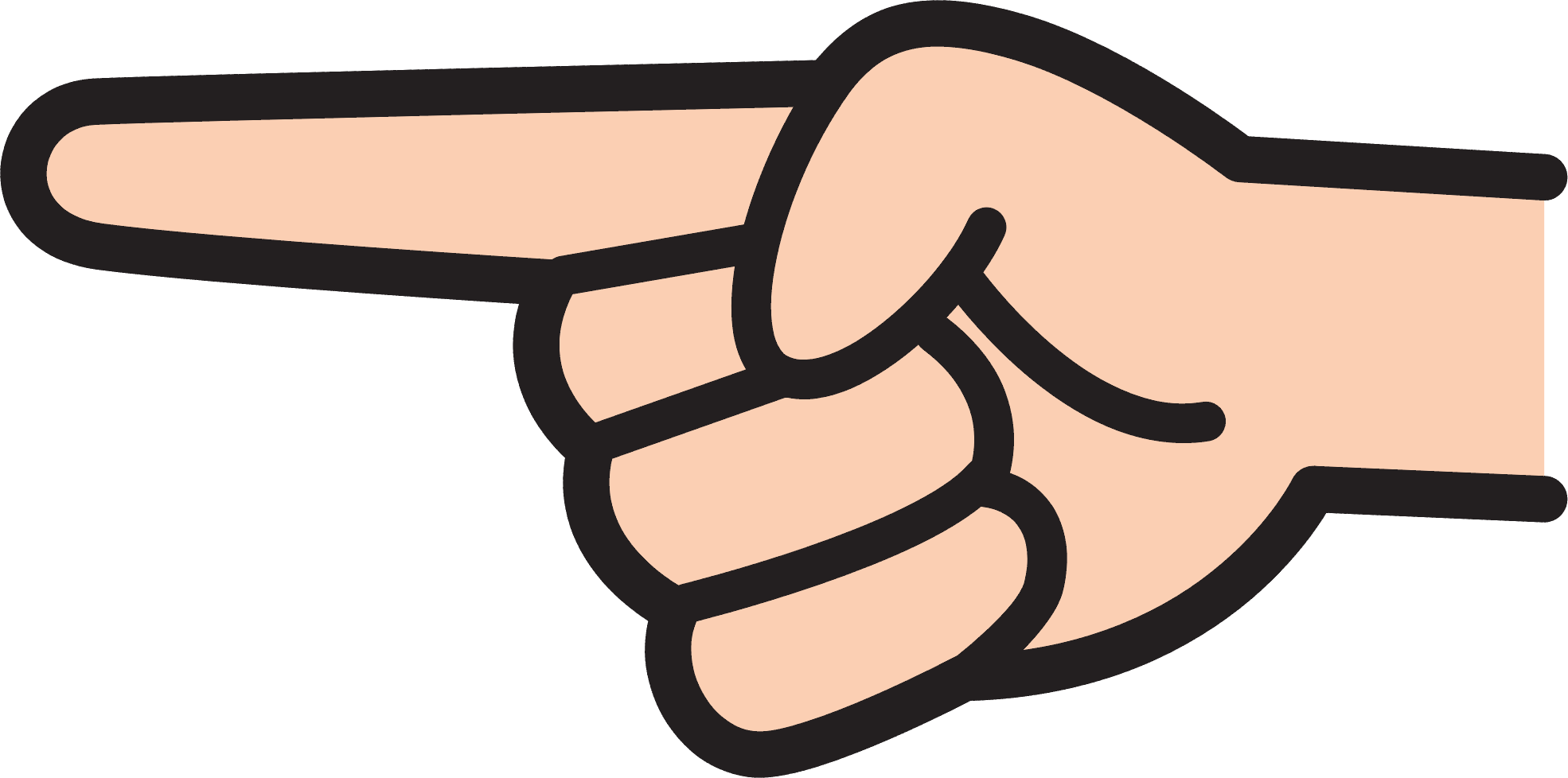 This / That
This / That
Упр.4 Послушай и выбери правильный ответ
3) pencil / pen
4) ruler / rubber
1) book / bag
2) pencil / pencil case
Упр.5 Выбери правильный ответ
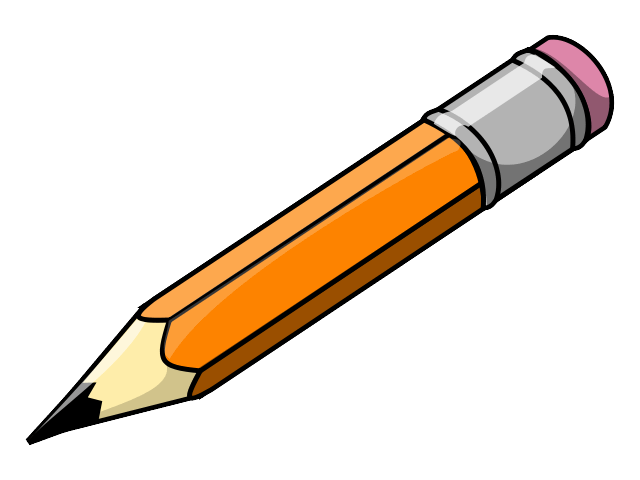 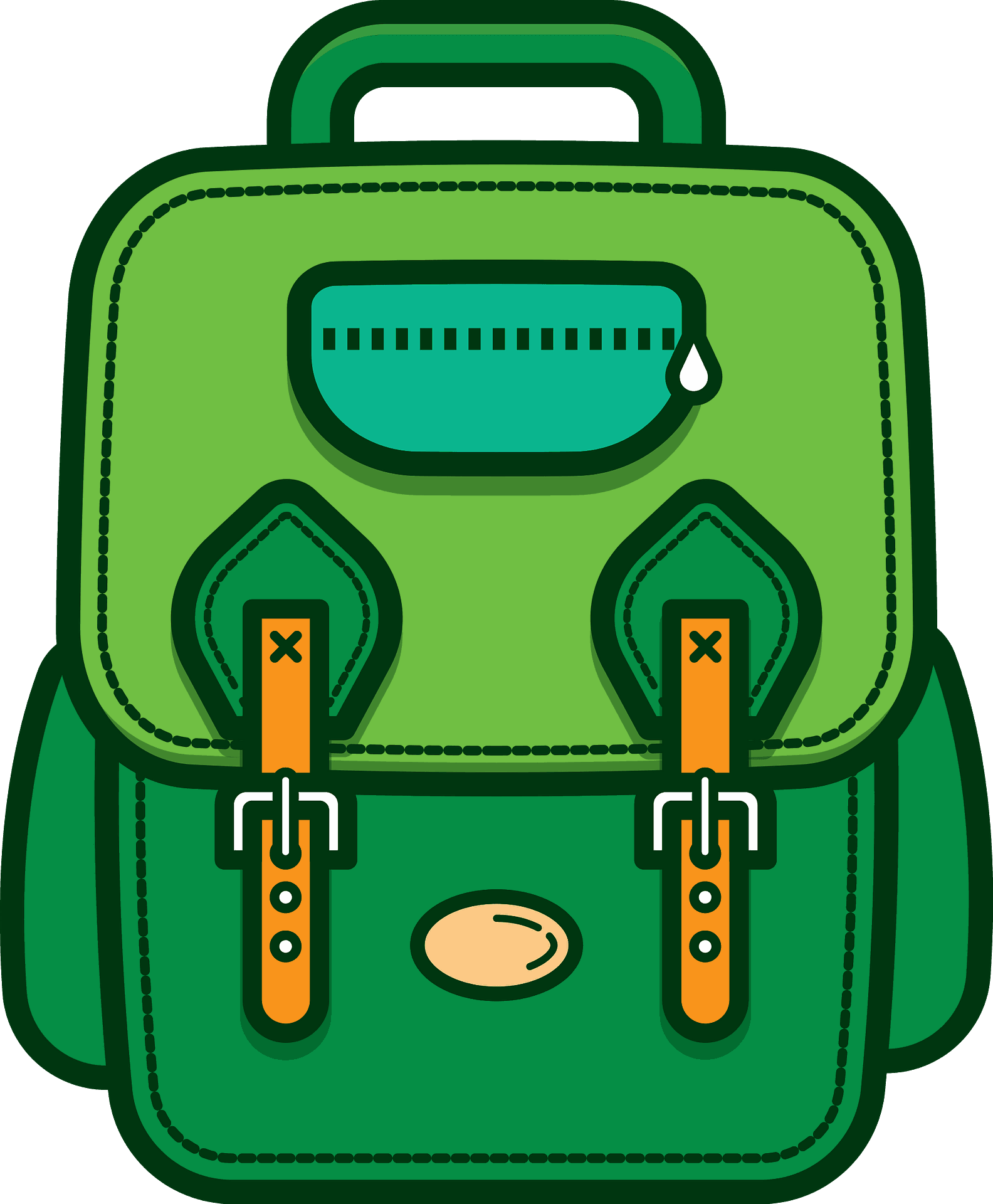 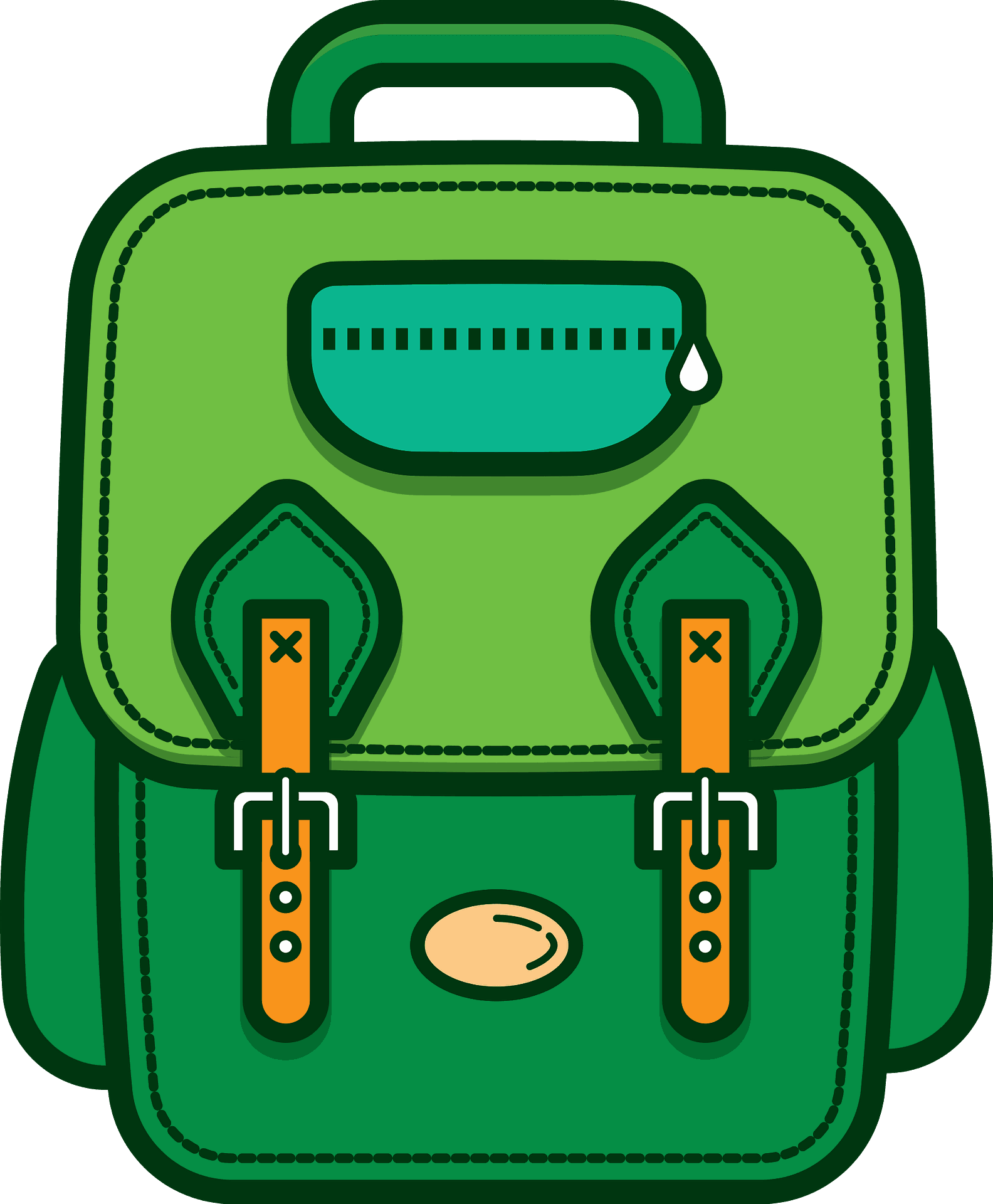 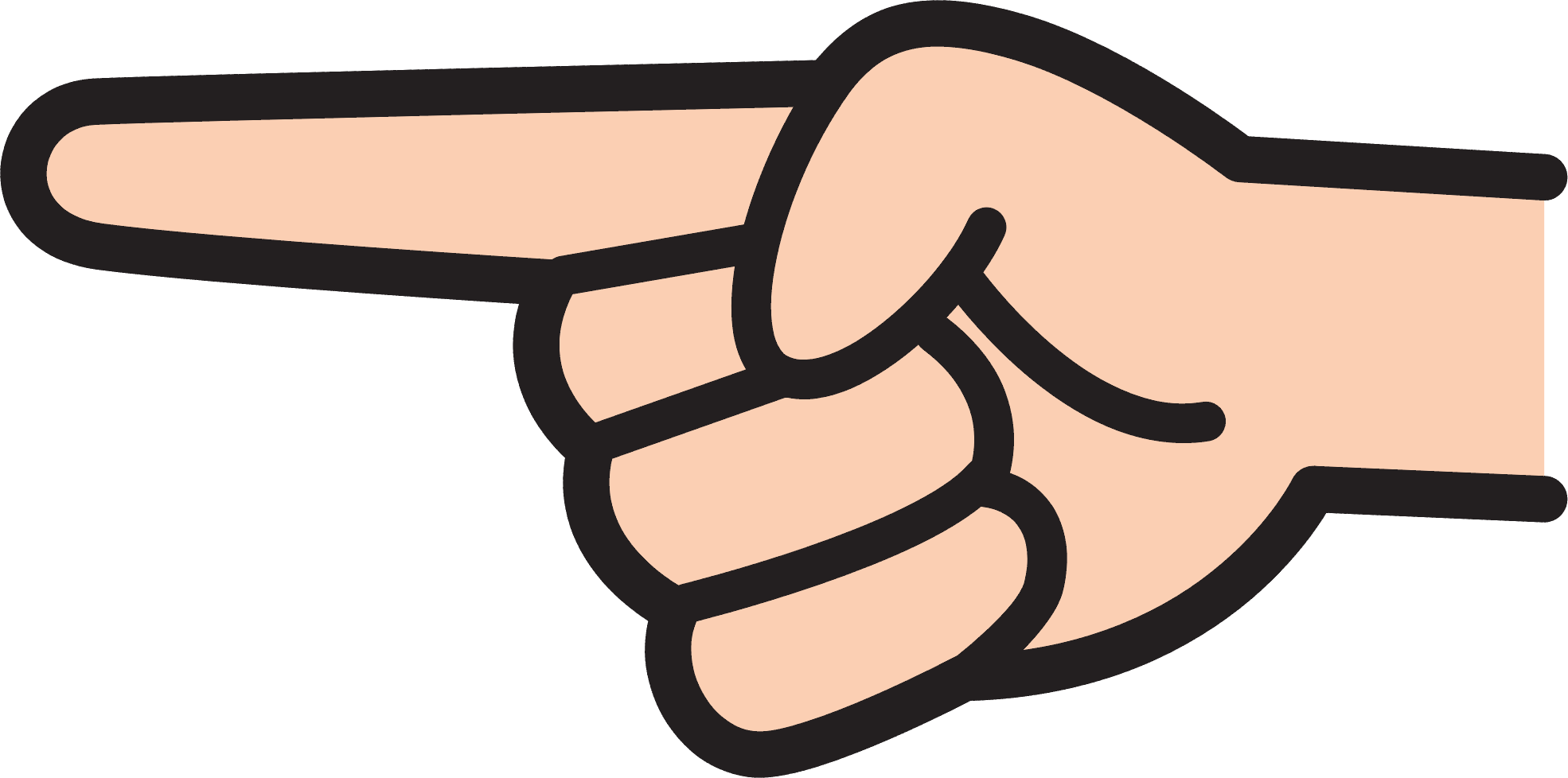 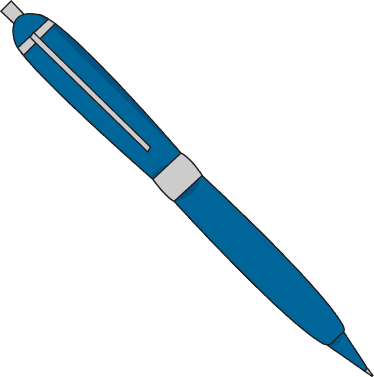 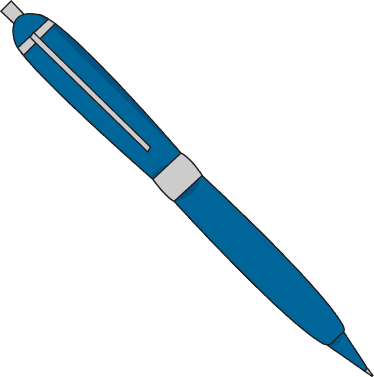 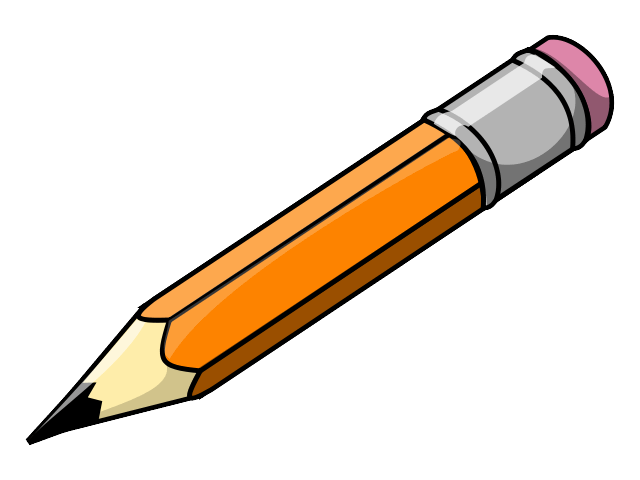 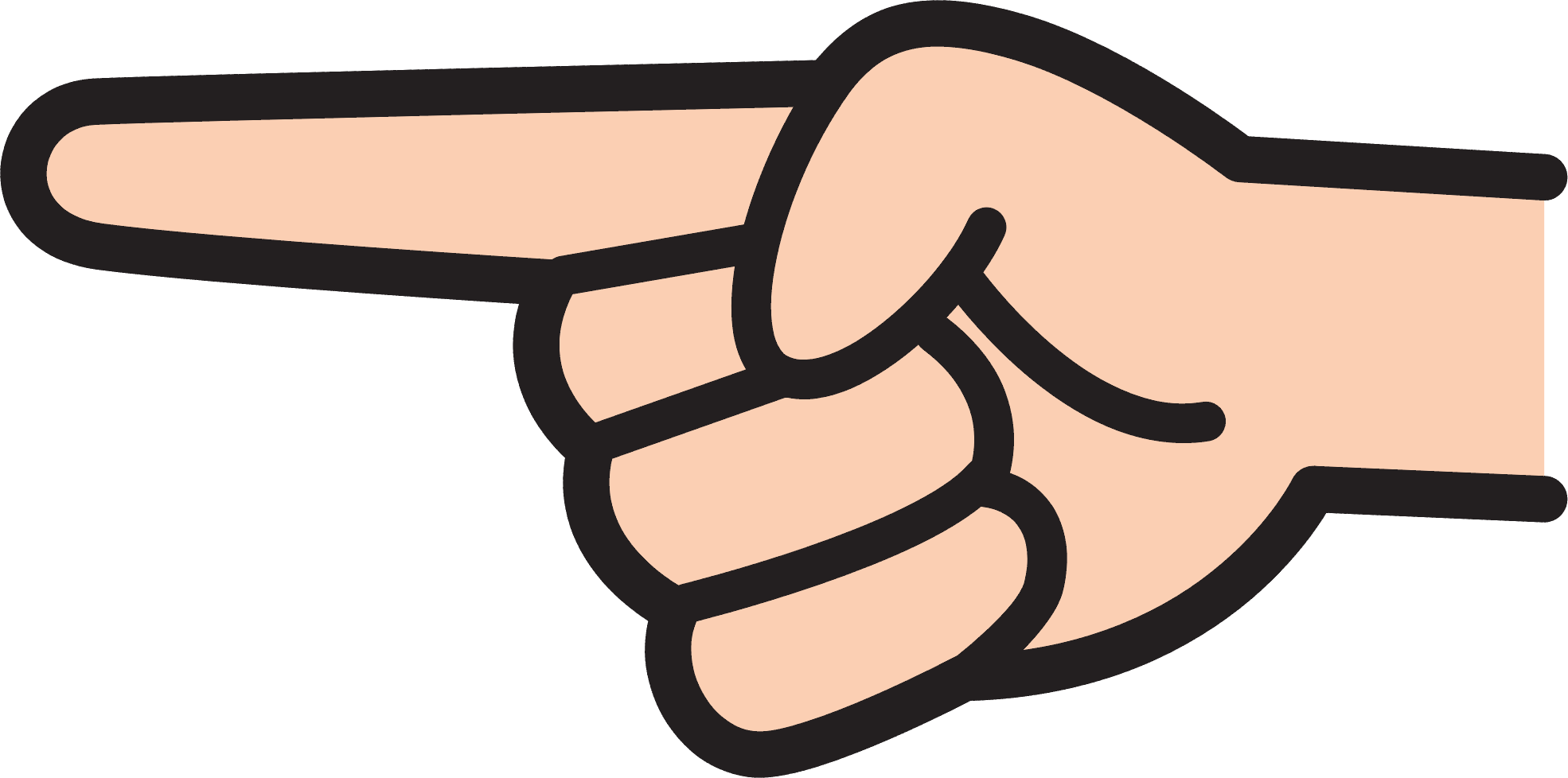 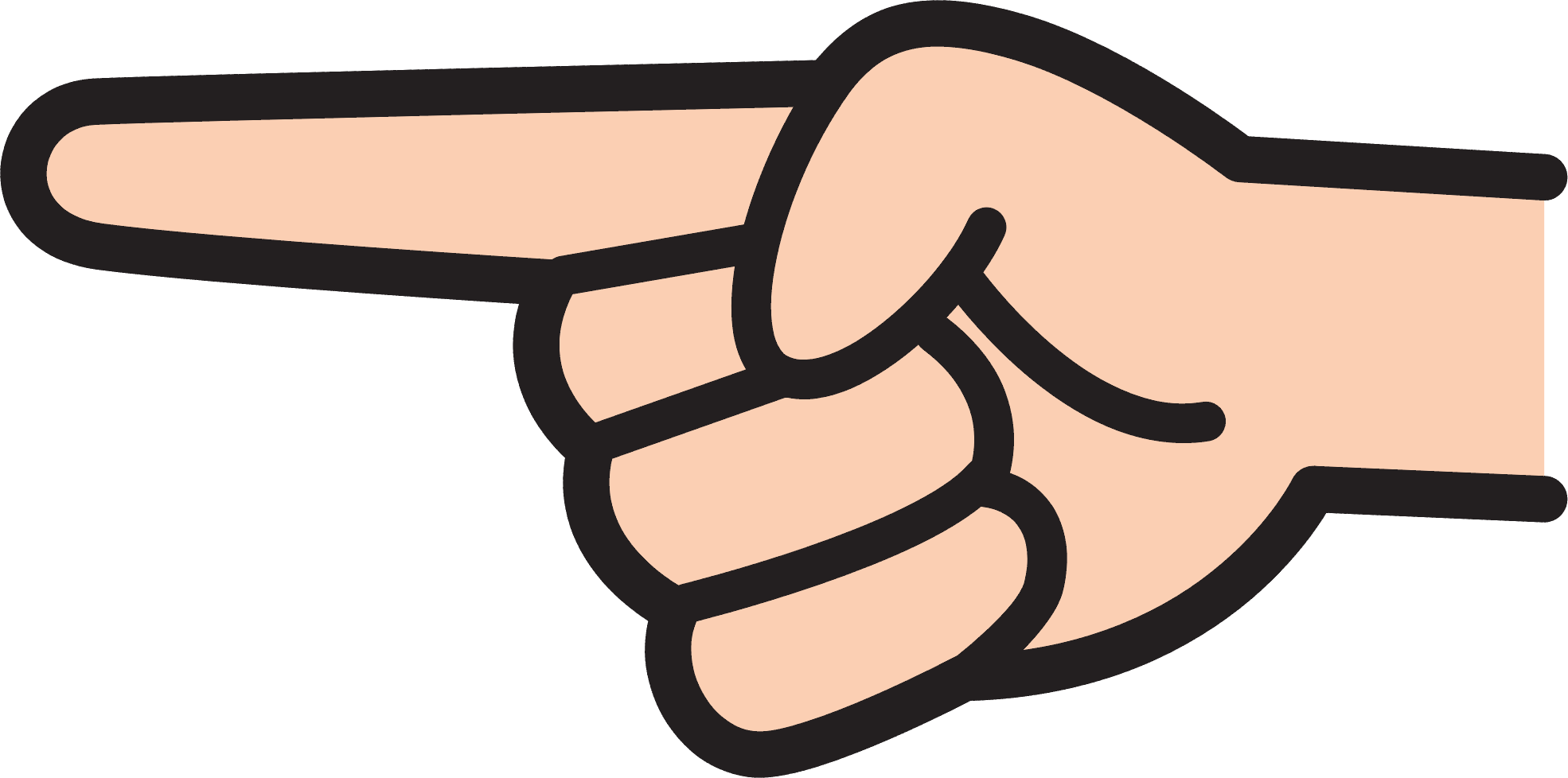 These / Those
These / Those
These / Those
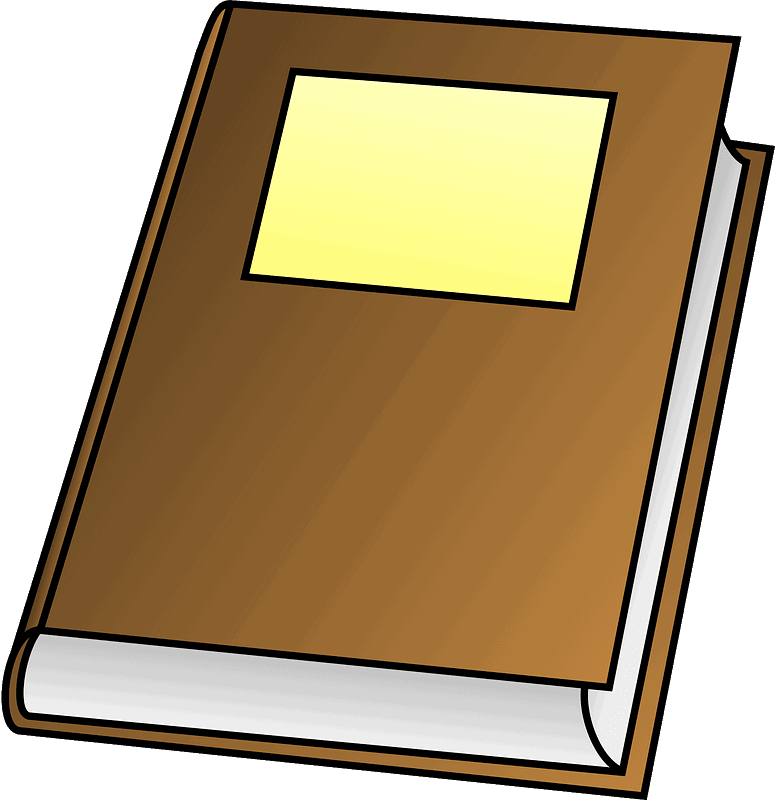 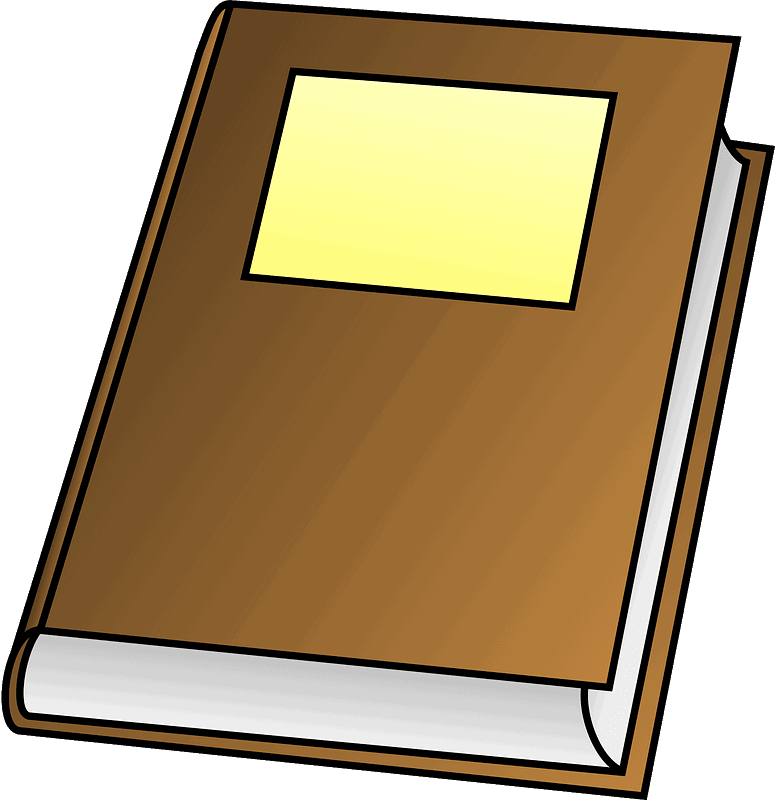 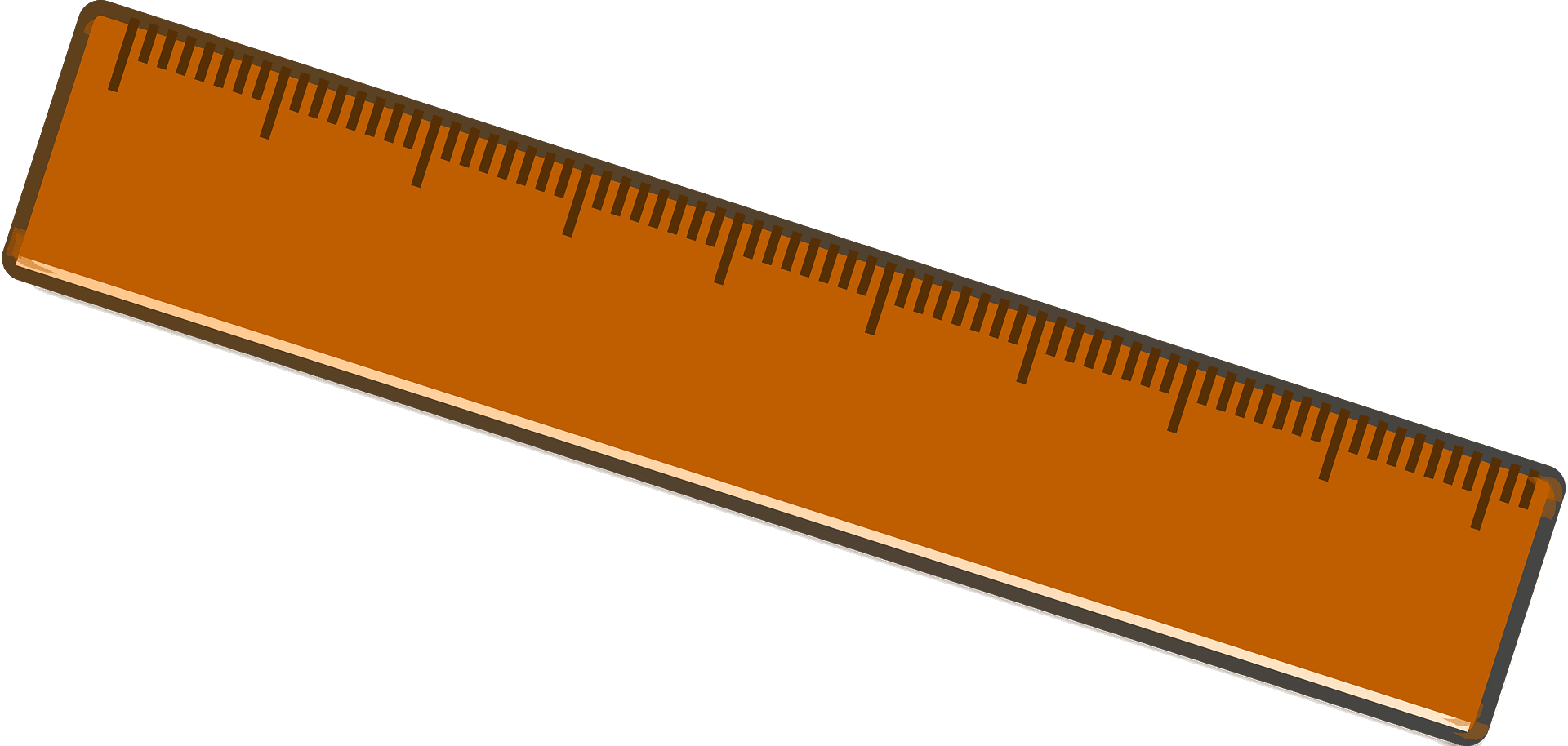 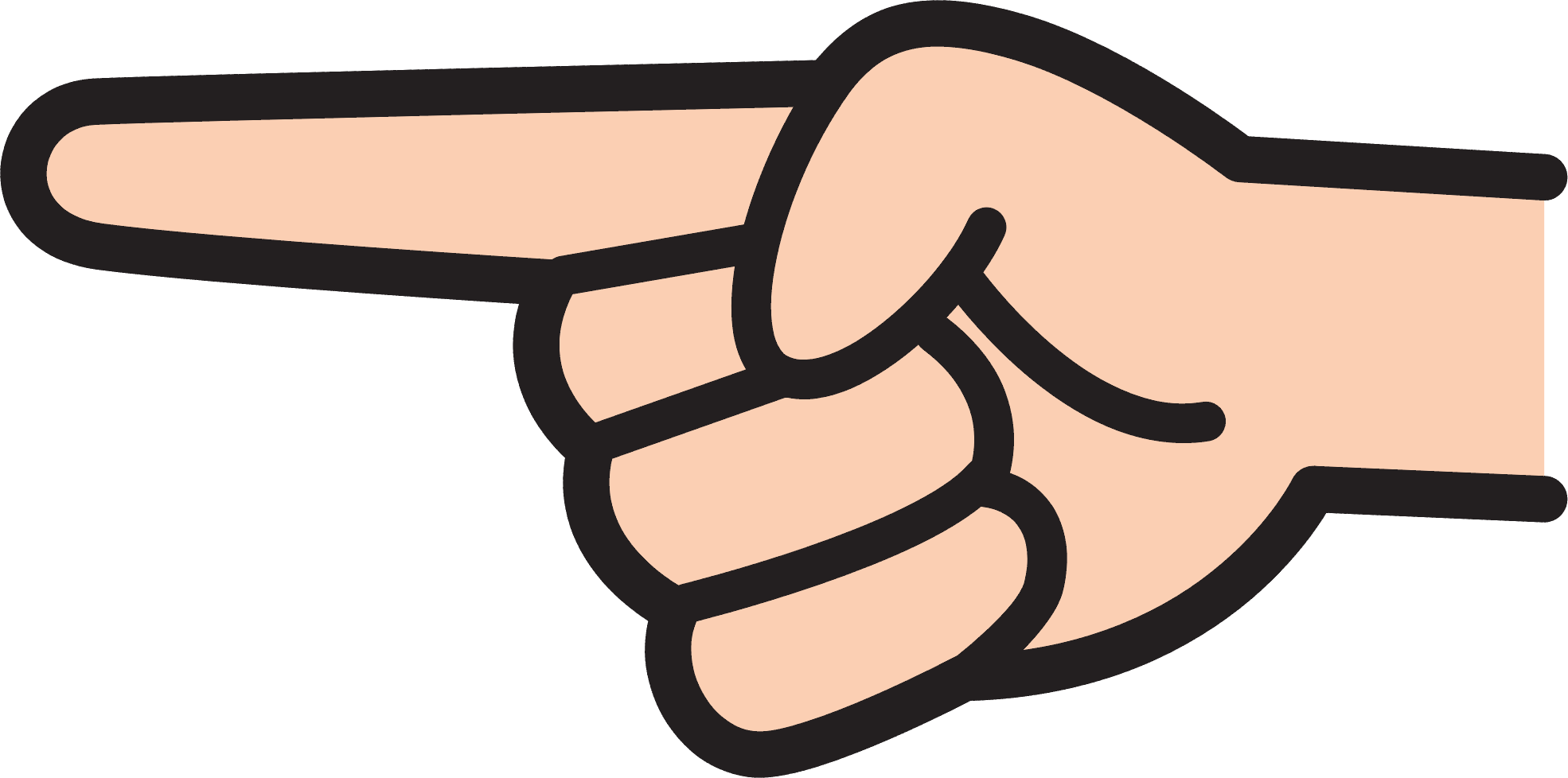 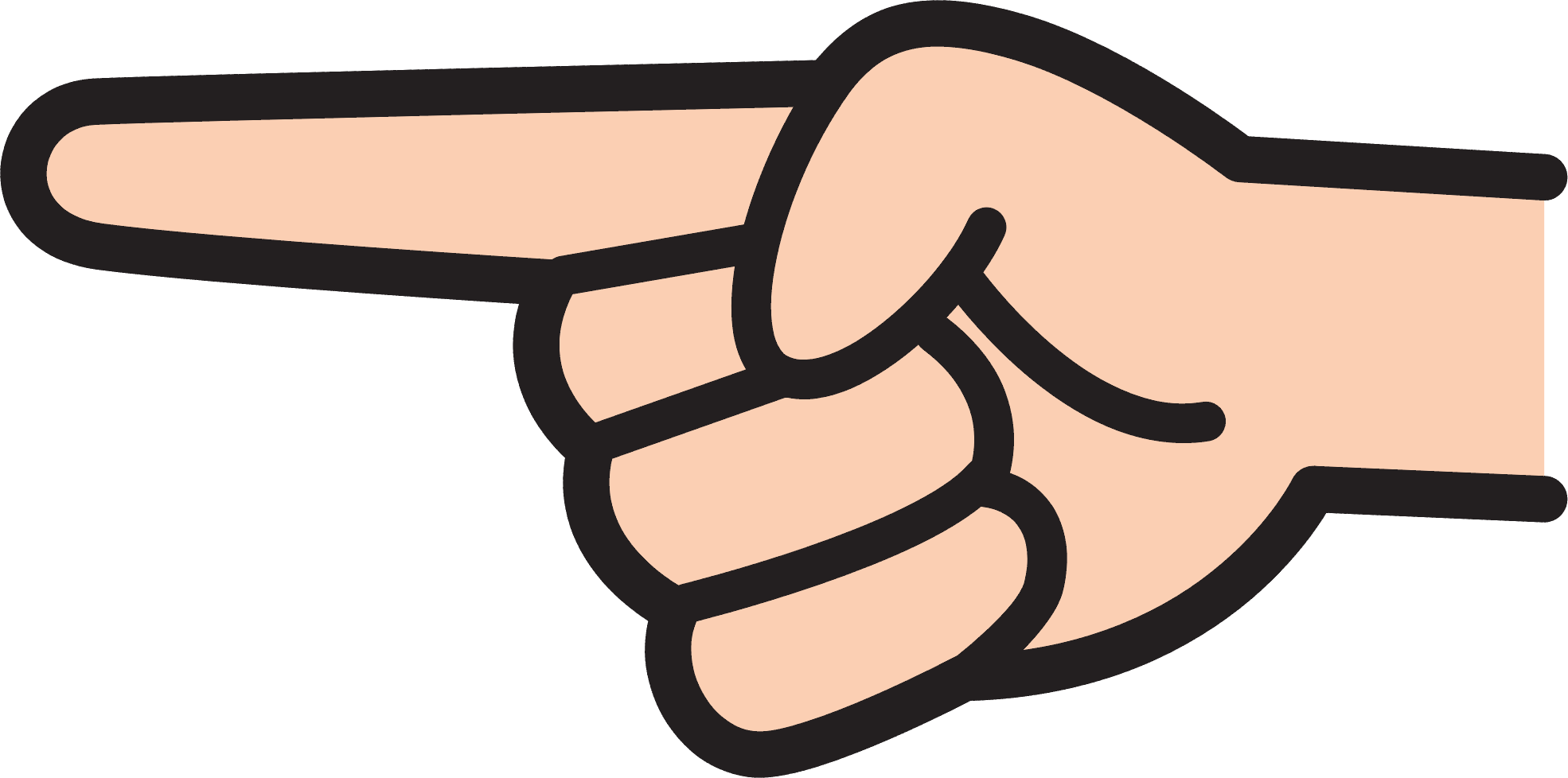 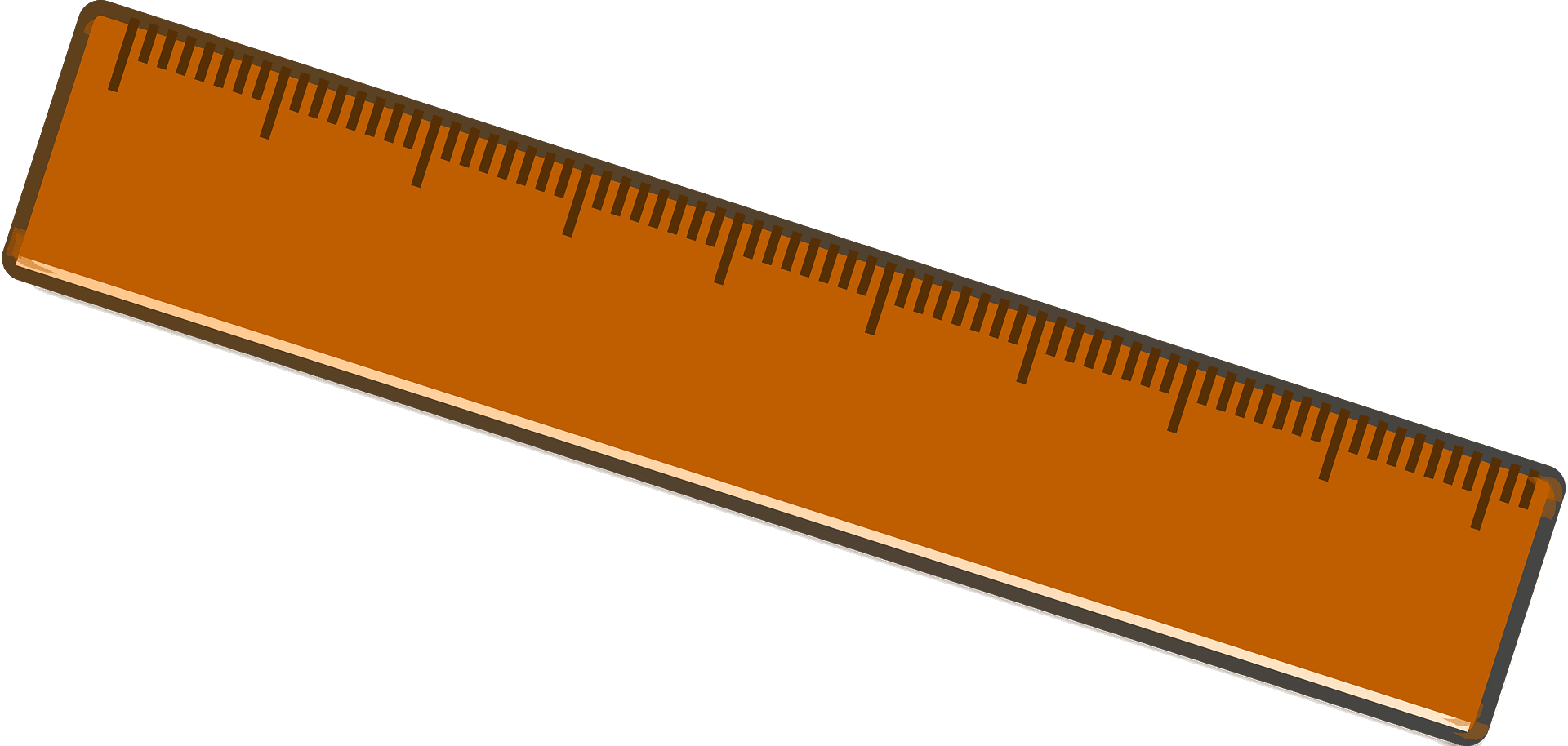 These / Those
These / Those
Упр.6 Посмотри видео и выбери правильный ответ
*crayon – восковой мелок
a) fourteen / fifteen pencils
b) ten / twenty crayons
c) eleven / twelve balls
Упр.7 Послушай. Выбери правильный ответ и напиши число
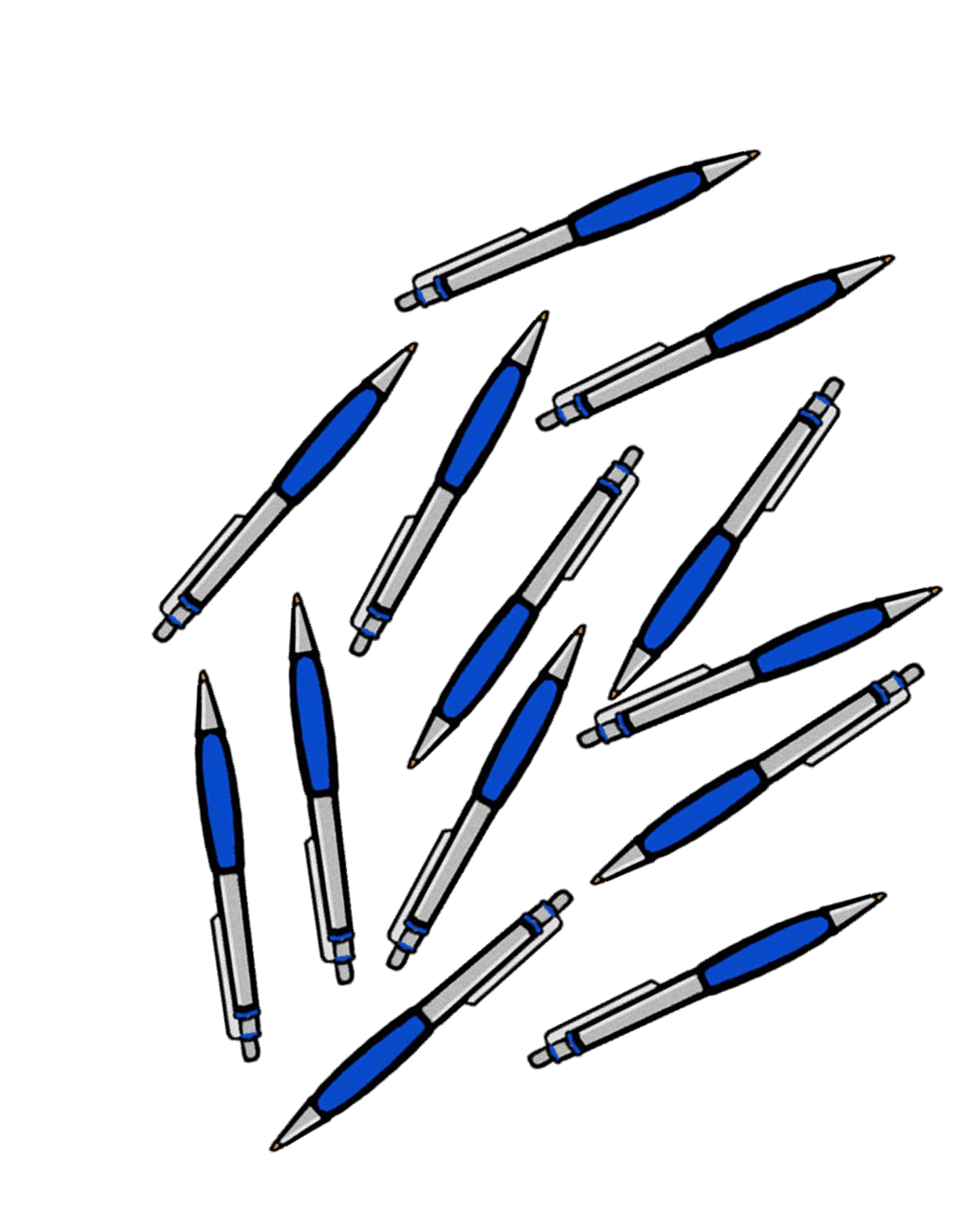 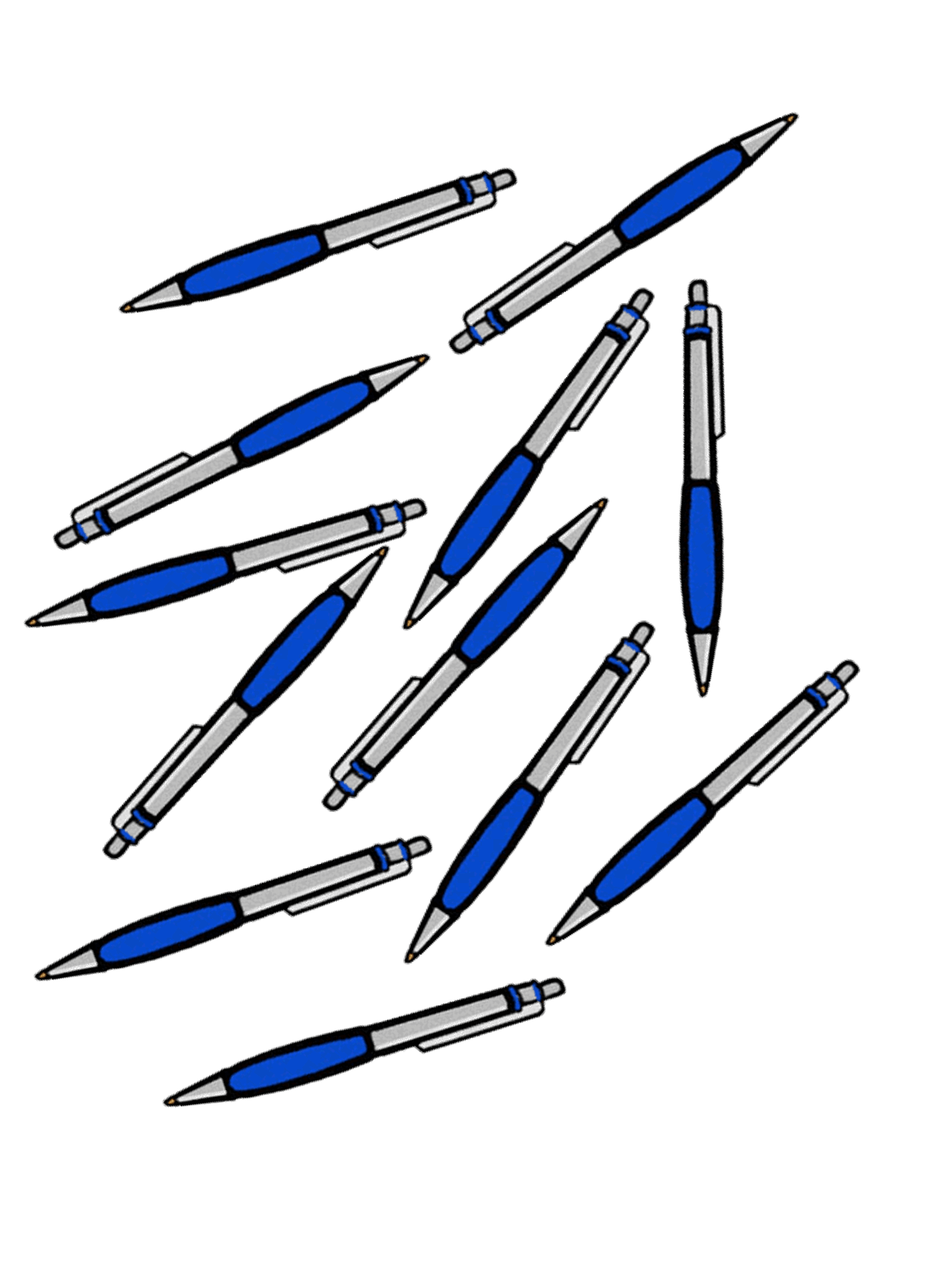 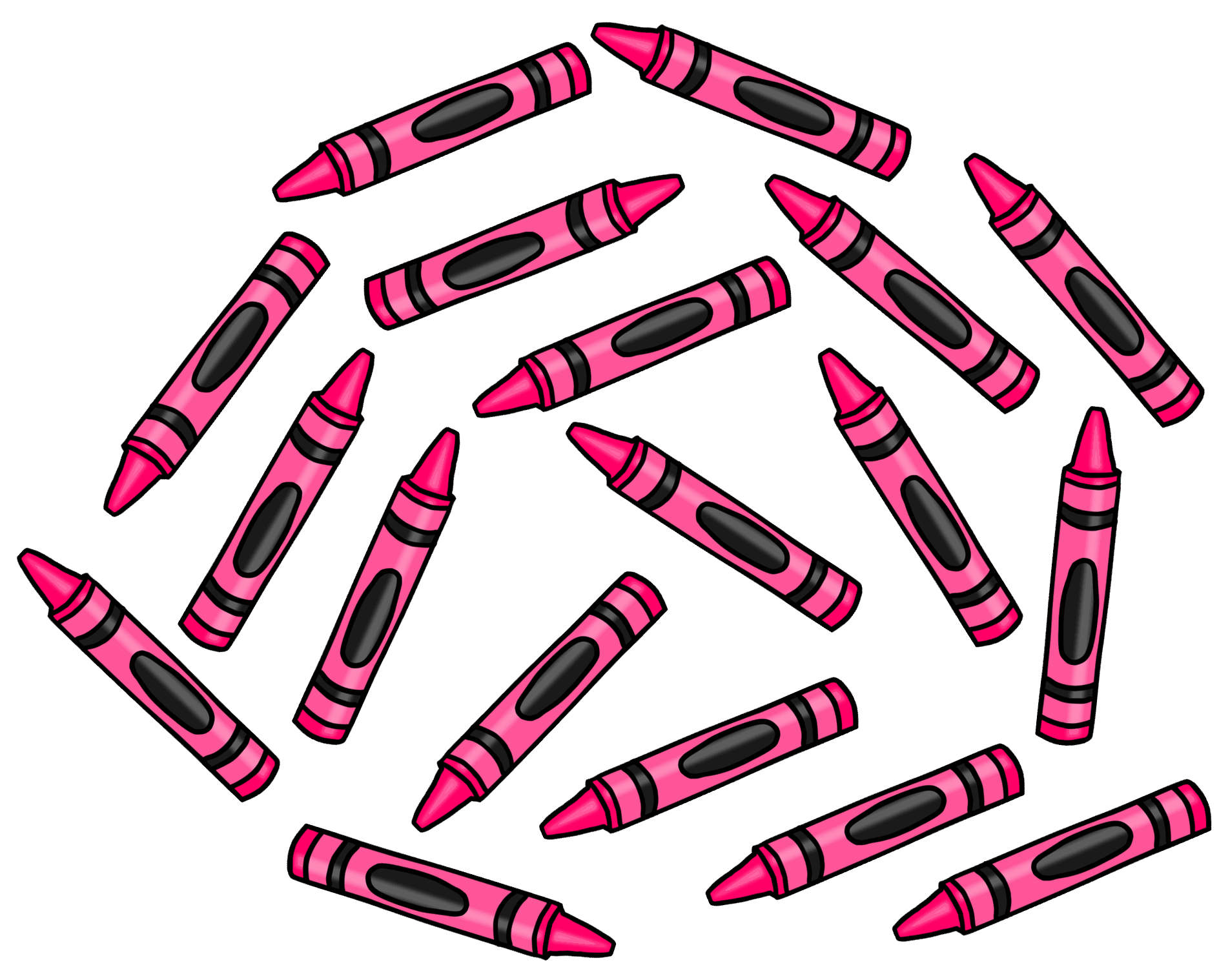 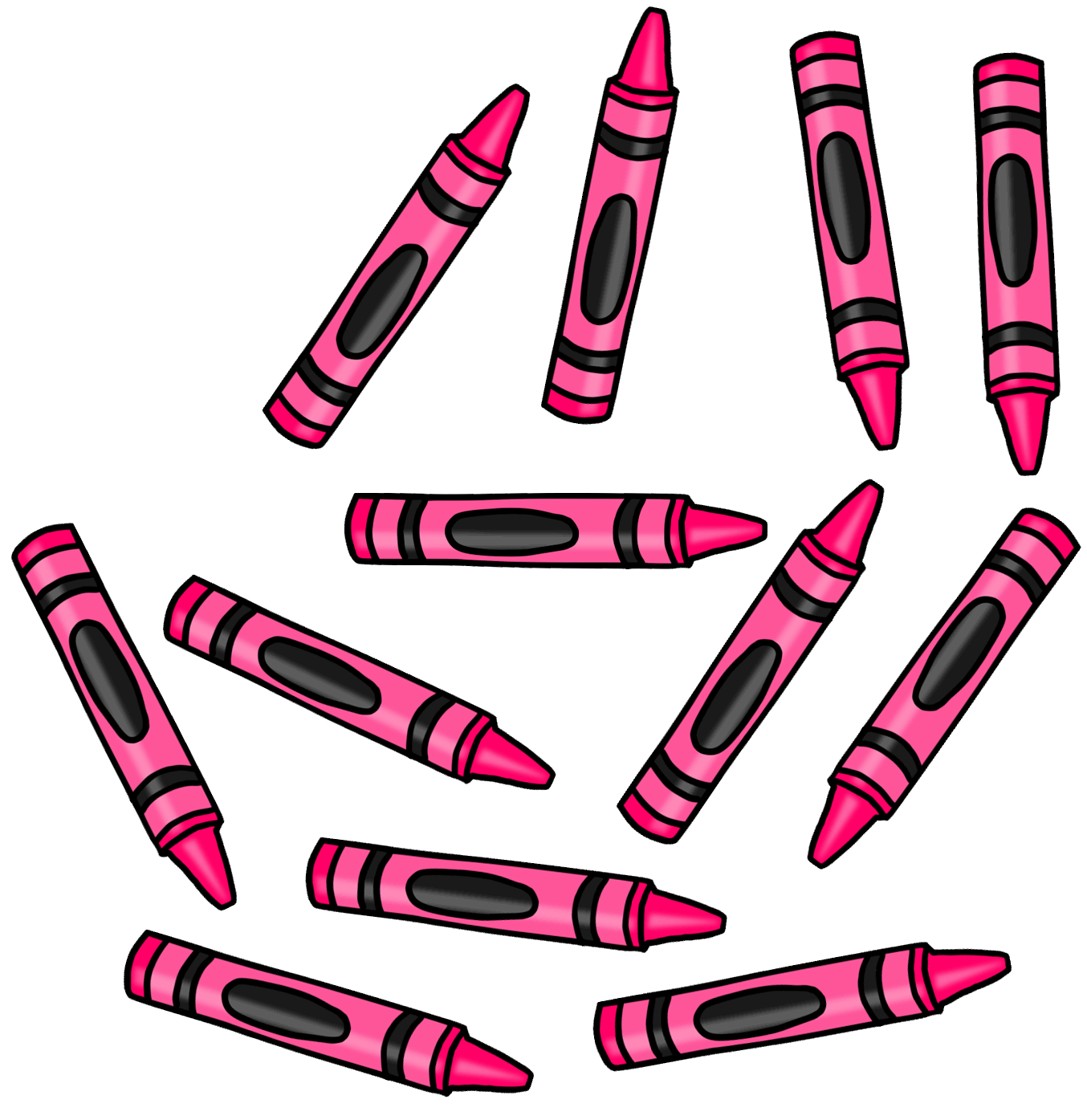 a)
a)
b)
b)
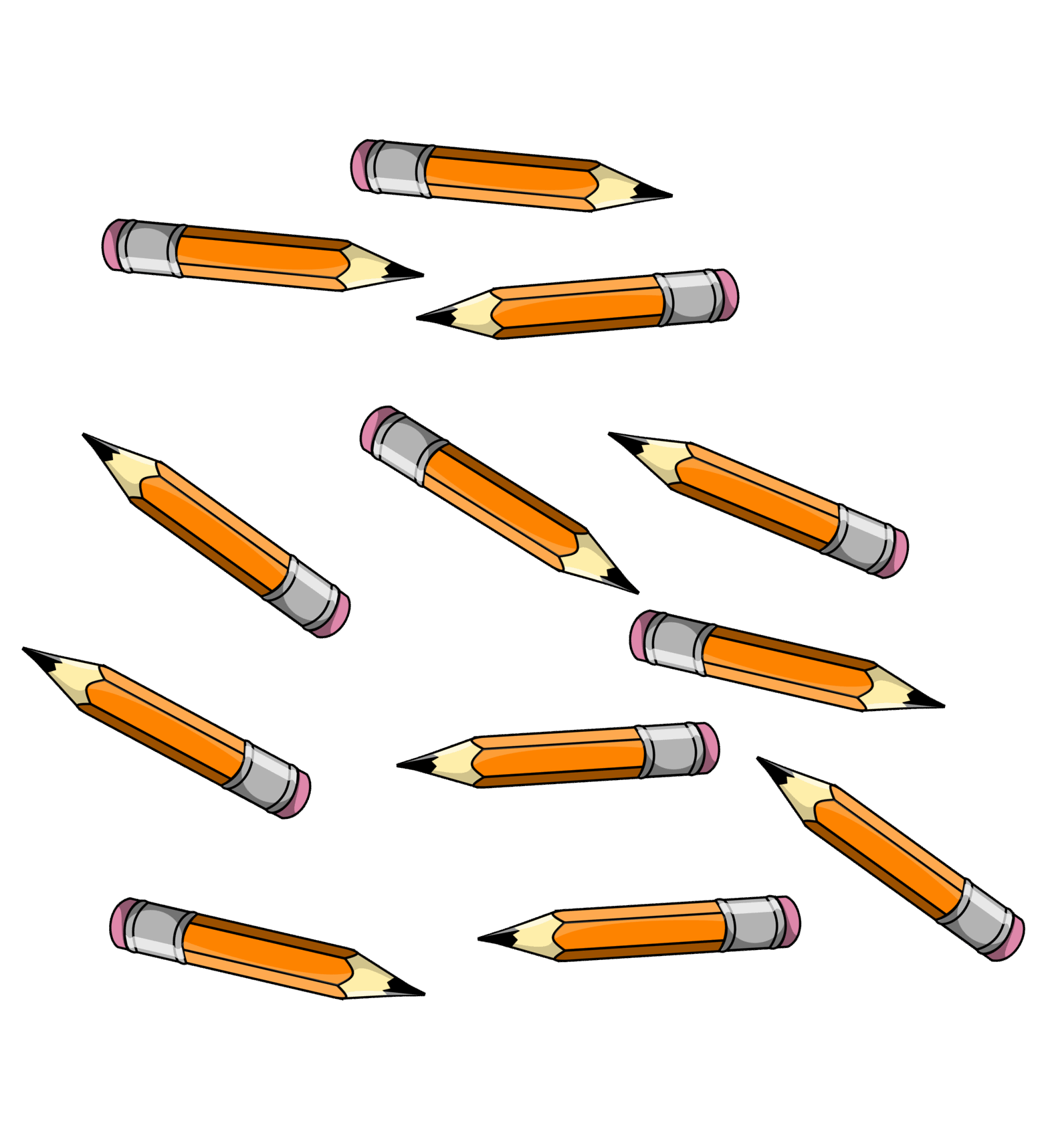 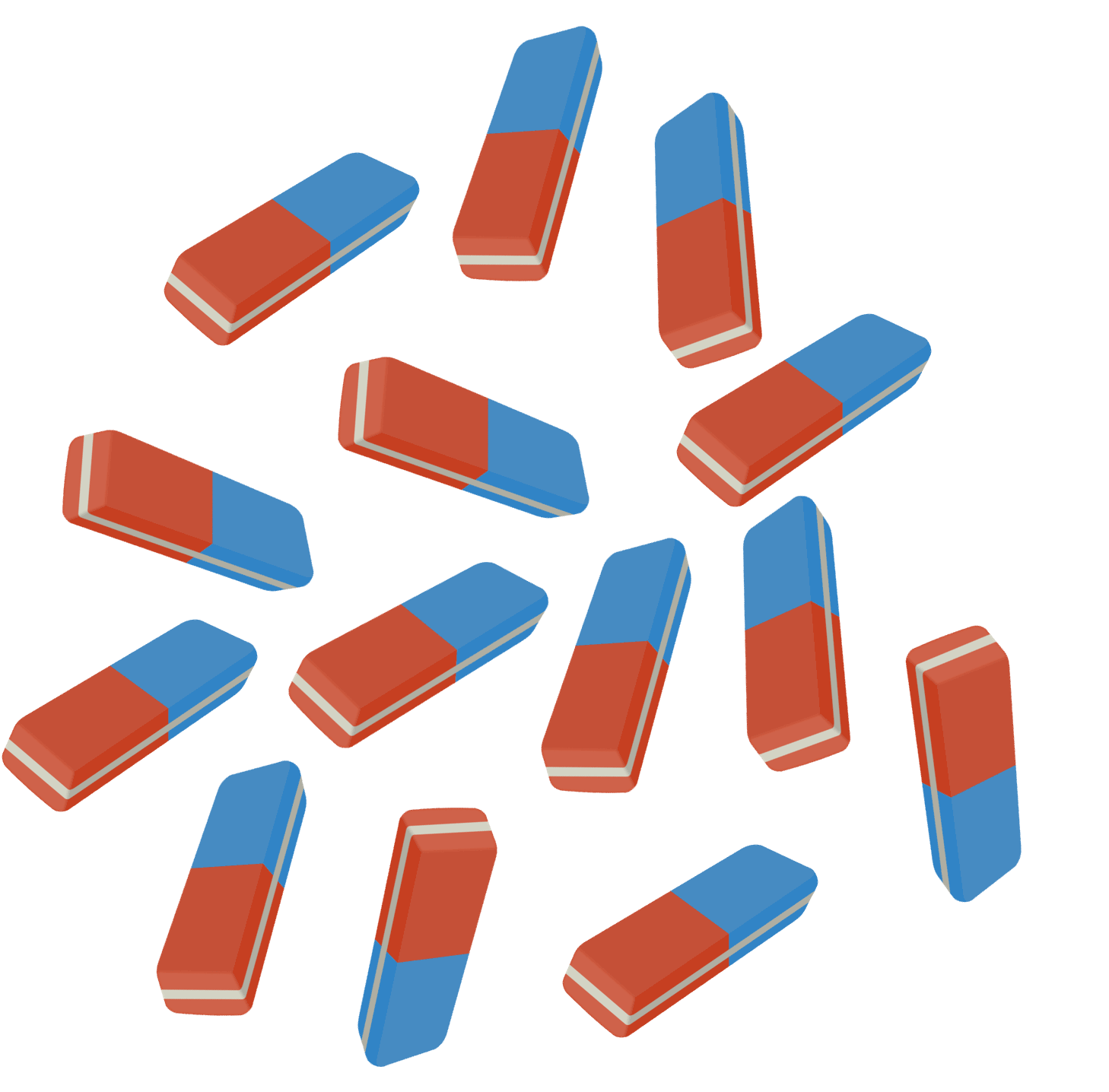 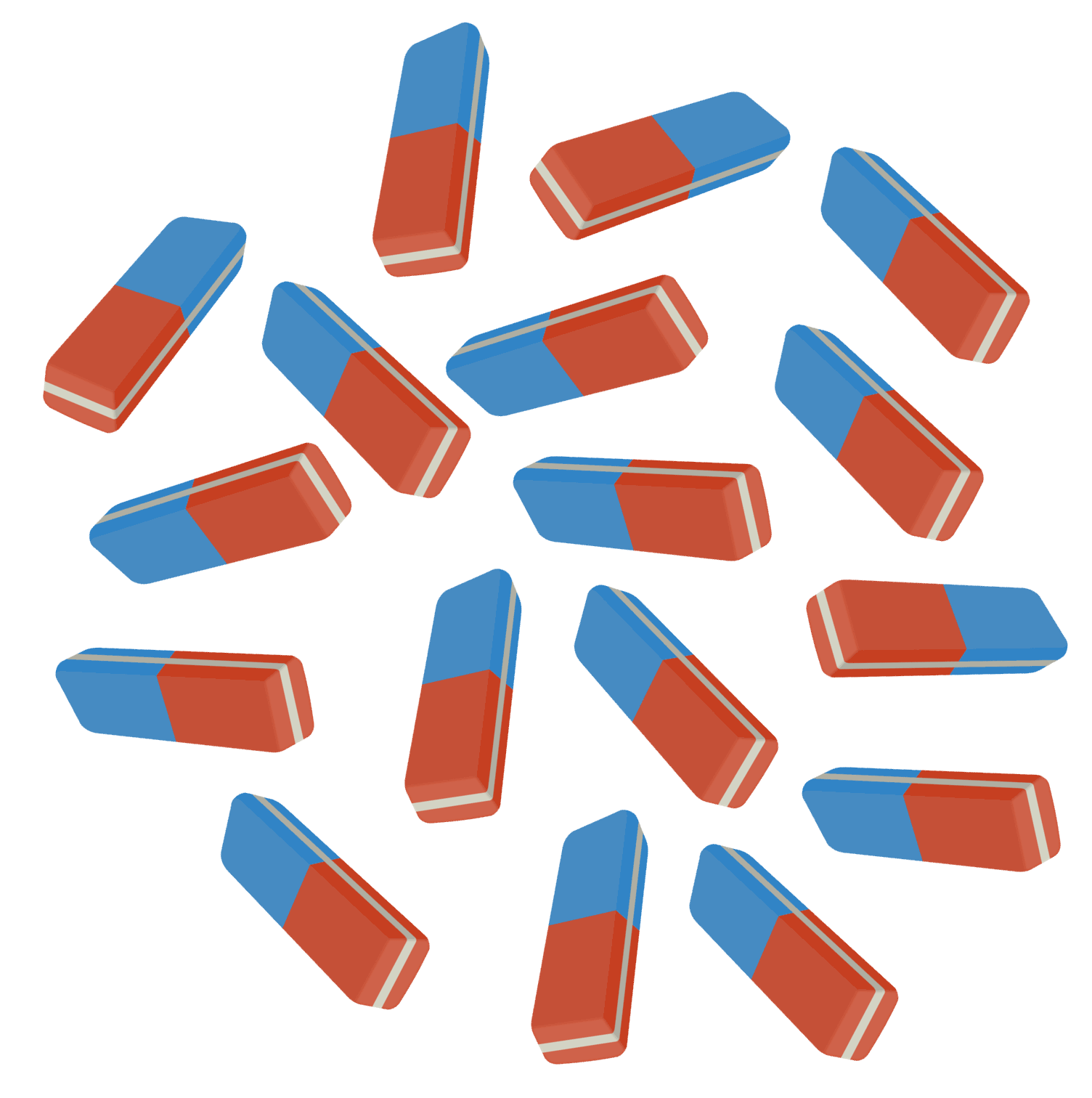 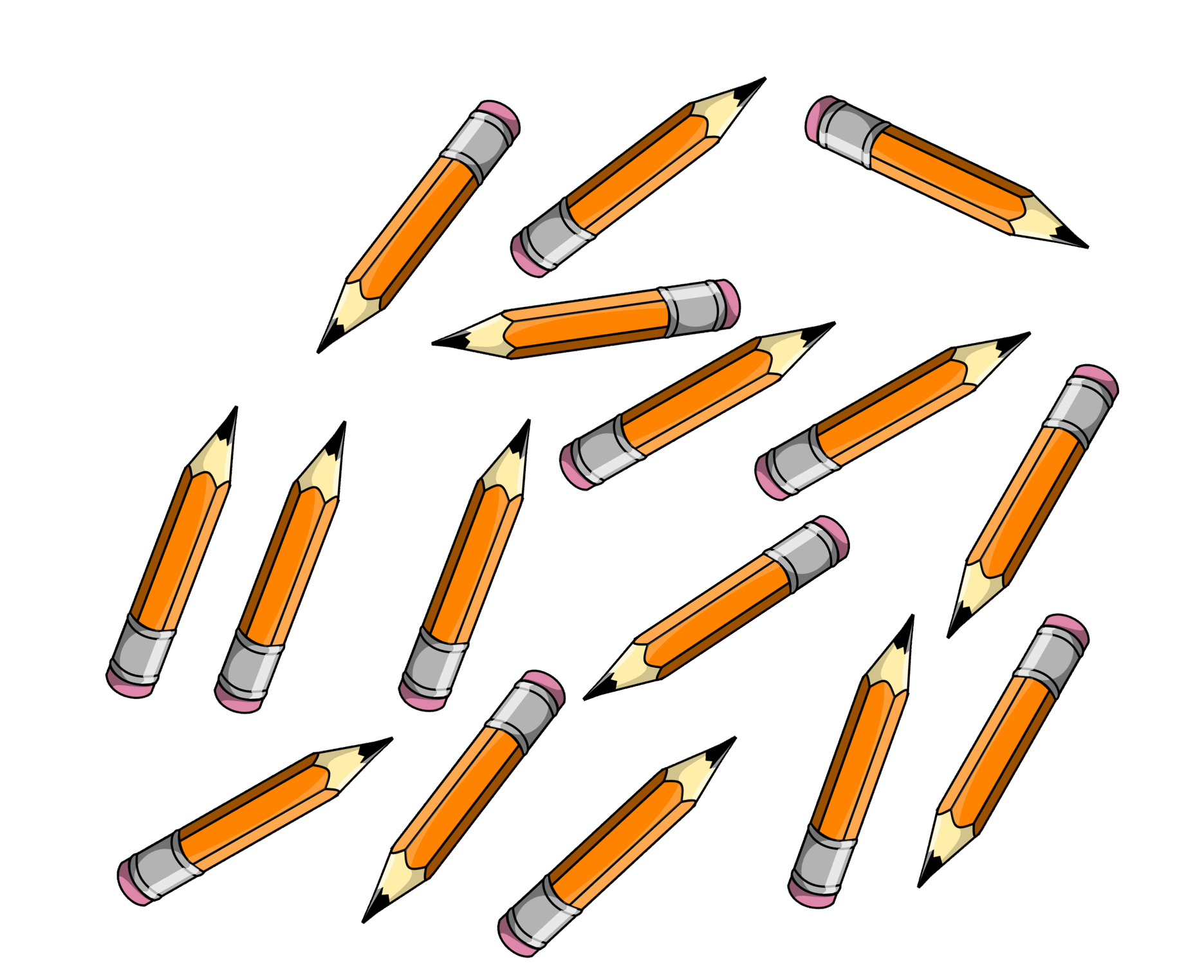 a)
a)
b)
b)
Упр.8 Послушай, как Мэри знакомится со своей одноклассницей. Как ее зовут?
Упр.9 Послушай, как Мэри знакомится с другими одноклассниками. Напиши их имена.
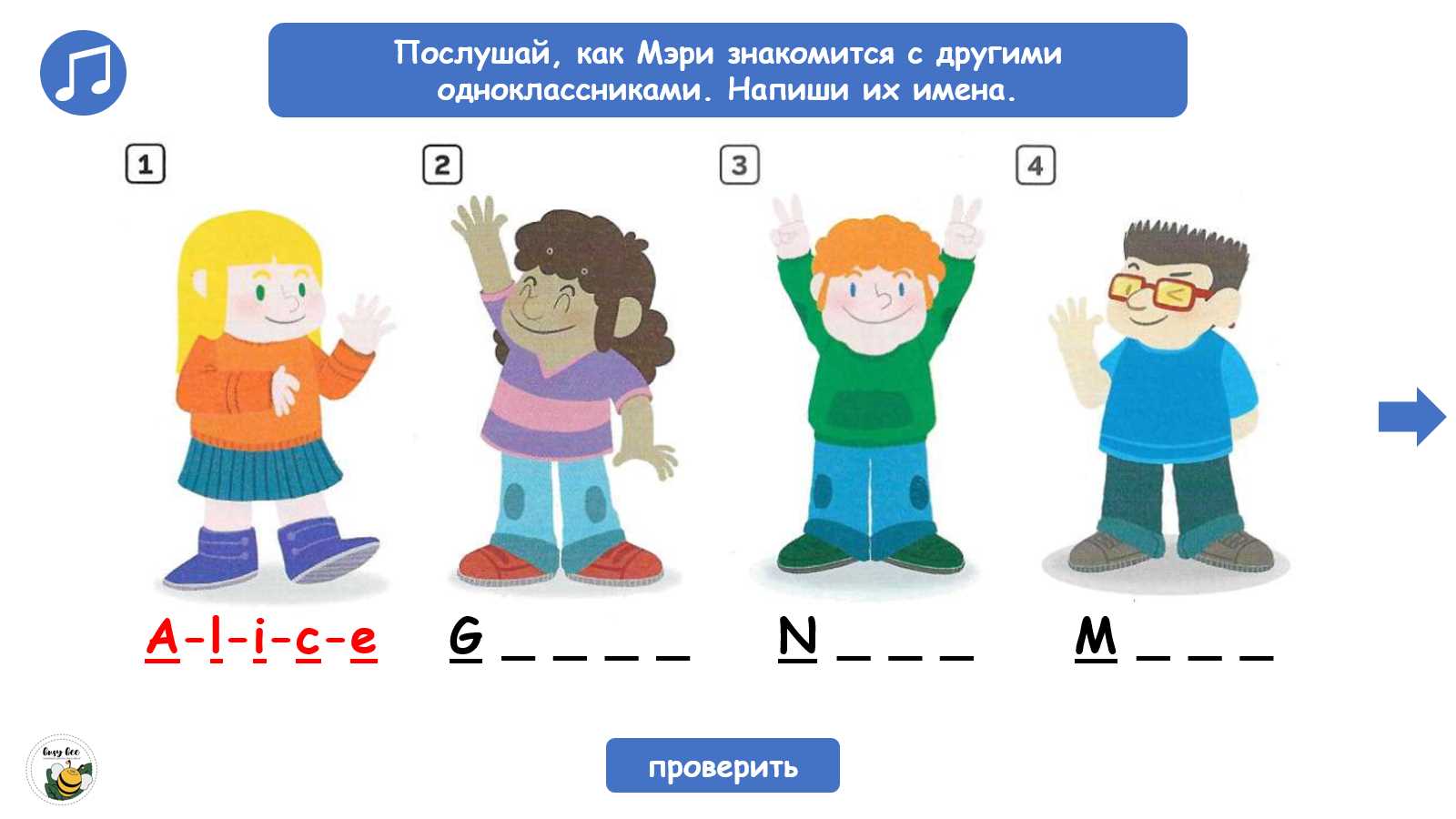 Hello! What’s your name?
My name’s Anna.
Упр.10 Разыграй с одноклассниками похожий диалог
How do you spell Anna?
A-n-n-a.
A-n-n-a?
That’s right.